Affections Neurologiques et musculaires
Dr AKACHAT.HAKIM
Dr AKACHAT.HAKIM
MAITRE ASSISTANT
C.H.U BATNA
MDr AKACHAT.HAKIM
MAITRE ASSISTANT
C.H.U BATNA
PLAN
Accident vasculaire cérébral ( AVC)
Myasthénie
Syndrome de Guillain-Barré (PRN)
Accident vasculaire cérébral ( AVC)
1  définitions
2 Classification
2.1 Ischémique
2.2 Hémorragique
3 Étiologie
4 Pronostic
5 Épidémiologie
5.1 Facteurs de risque
6 Sémiologie
7 Traitements
7.1 En aigu
7.2 À distance de l'épisode
1- Definitions :
Un accident vasculaire cérébral (AVC), anciennement accident cérébro-vasculaire (ACV) et parfois appelé attaque cérébrale, est un déficit neurologique soudain d'origine vasculaire causé par un infarctus ou une hémorragie au niveau du cerveau1.
 Le terme « accident » est utilisé pour souligner l'aspect soudain voire brutal de l'apparition des symptômes.
2- Classification :
L'accident vasculaire cérébral peut être transitoire (AIT) avec retour rapide à l'état normal, sans séquelles, c'est-à-dire en moins d'une heure et sans preuve d'infarctus à l'imagerie .

 Le déficit peut être au contraire permanent. Il est alors question d'accident vasculaire cérébral constitué (AIC).
Il existe deux types d'AVC4 :
l'infarctus cérébral : par obstruction d'un vaisseau sanguin (80 % de l'ensemble des AVC) ;

l'hémorragie cérébrale : provoquant un saignement dans le cerveau (représentant 20 % des cas).
a- Les accidents ischémiques :

 sont dus à l'occlusion d'une artère cérébrale ou à destination cérébrale (carotides internes ou vertébrales).
 Le cerveau est donc partiellement privé d'oxygène et de glucose. Cette occlusion entraîne un infarctus cérébral (appelé également ramollissement cérébral). 
Le mécanisme de cette occlusion est le plus souvent soit un athérome obstructif, soit un caillot (de formation locale ou par embolie, dans ce cas, le plus souvent d'origine cardiaque).
 Cependant d'autres causes peuvent exister : déchirure de la paroi de l'artère (dissection), compression par une tumeur.
 Le déficit concerne un territoire bien défini du cerveau : il est dit systématisé
b- les accidents Hémorragique:
Les accidents hémorragiques sont causés par la rupture d'un vaisseau sanguin, souvent endommagé, ou en mauvais état à l'origine et soumis à une pression sanguine excessive.
Suivant la localisation du vaisseau, l'hémorragie peut être:
 méningée: par rupture d'un anévrisme artériel au sein des espaces sous-arachnoïdiens.
 intra cérébral :  (dit aussi intra-parenchymateux) et peut être associée à une inondation ventriculaire. 
L'hématome se forme rapidement, donnant des signes neurologiques focaux d'apparition brutale en rapport avec les structures détruites ou comprimées par la lésion
Scanner cérébral montrant un accident vasculaire cérébral ischémique de l'hémisphère droit (partie sombre à gauche de l'image)
Scanner cérébral montrant une hémorragie intracérébrale profonde due à un saignement dans le cervelet,
Épidémiologie
-  L'accident vasculaire cérébral est la seconde cause de mortalité au niveau mondial (la première dans les pays en voie de développement, la seconde dans les pays développés)
En France, les AVC sont la troisième cause de décès (après l'infarctus du myocarde et les cancers), 
 L'accident vasculaire cérébral est la première cause d’handicap acquis et la seconde cause de démence.
 L'âge moyen de survenue est de 68 à 70 ans;
- Les facteurs de risque : sont classés en trois catégories : majeurs, moyens et faibles  :
Risques majeurs :
 HTA ( l'hypertension artérielle);
Fibrillation auriculaire  ACFA ;
Arythmie cardiaque ;
Alcoolisme chronique sévère ;
Âge (augmentation de la rigidité vasculaire).
Risques moyens :
Diabète ;
Hyperhomocystéinémie ;
Tabac ;
Œstroprogestatifs ;
Infections ;
Antécédents familiaux.
Risques faibles ou discutés :
Hypercholestérolémie ;
Migraine avec aura ;
Obésité.
Sémiologie:
Pour un accident vasculaire cérébral, six signes peuvent survenir (pas nécessairement tous) :

1-  Perte de la motricité et de la force d'un bras, d'une jambe, de la moitié du visage (déviation de la bouche) ou de la totalité d'un côté du corps (hémiplégie). 
2- Perte de la sensibilité d'un bras, d'une jambe, de la face ou de tout un côté du corps ;
3- Difficulté soudaine à trouver les mots ou à les exprimer : les phrases ou les mots sont incompréhensibles (aphasie )
4- Trouble soudain de l'équilibre et de la marche, pouvant conduire à la chute
4- Perte soudaine de la vision d'un œil(amaurose), 
 diplopie (vision double);
5- Maux de tète  violents et intenses.
- Les AVC peuvent aussi se traduire, beaucoup plus rarement, par une crise convulsive ou un état de confusion mentale, apparemment isolés
Selon la durée des symptômes, il est défini comme :
Accident ischémique transitoire (AIT) : ces AVC ischémiques sont totalement régressifs en moins de 24 heures,
Accident ischémique rapidement régressif : les AVC ischémiques dont les signes disparaissent en moins de 5 jours,
Accident ischémique constitué, si les signes persistent au-delà de 5 jours.
Dans le cadre d'une communication au grand public, l'American Stroke Association (ASA) mène une campagne de sensibilisation « stroke heroes act FAST » ( les héros de l'AVC agissent vite), FAST étant l'acronyme de: face, arm, speech, time :
face (visage) : le visage paraît inhabituel ? Demandez à la personne de sourire ;
arm (bras) : un des bras reste pendant ? Demandez à la personne de lever les deux bras ;
speech (parole) : la personne parle bizarrement ? Demandez-lui de répéter une phrase simple ;
time (durée, dans le sens urgence) : si vous observez un de ces symptômes, appelez les secours immédiatement.
Traitements :

* Quelle que soit la cause de ces signes (AVC ou autre), il s'agit d'une urgence vitale qui doit être traitée le plus rapidement possible. 
 Tout retard dans le traitement peut conduire à des séquelles importantes (paralysie) voire au décès

.
Une hospitalisation est nécessaire, idéalement en milieu spécialisé (« Unités de soins intensifs neurologiques » ou Unités Neuro-Vasculaires .
En aigu:
Après un bilan hospitalier, le traitement se confond avec celui de la cause. En aigu, on propose :

Un traitement par anticoagulants en cas de cardiopathie emboligène.  ;
Un traitement par médicaments antiagrégants plaquettaires en cas d'ischémie (le plus souvent de l'aspirine à petites doses) ;
Un traitement anti-hypertenseur.  maintenir une pression artérielle minimale afin d'assurer une perfusion optimale du cerveau.
Un traitement neurochirurgical dans les cas particuliers, rares, d'hémorragie cérébrale, d'infarctus cérébelleux et d'infarctus hémisphérique malin.
À distance de l'épisode:

À distance de l'épisode aigu, doit être discutée une chirurgie carotidienne s'il existe une sténosecarotidienne.
-  Le dépistage et la prise en charge des facteurs de risque cardio-vasculaire :
- L'arrêt du tabac, l'équilibration d'un diabète ou d'une hypercholestérolémie par le régime ou par des médicaments, sont également nécessaires en prévention secondaire.
- Toutefois, la mise sous statines réduit le risque d'accident cardiaque mais pas celui de la récidive d'accident vasculaire cérébral.
- L'aspirine, à petites doses, réduit de près d'un cinquième le risque de survenue d'un nouvel accident
- La rééducation après un AVC fait partie intégrante du traitement : selon les cas, kinésithérapie, ergothérapie, orthophonie, régime alimentaire, activités physiques adaptées.
La Myasthénie
La myasthénie (du grec μύς « muscle » et ἀσθένεια « faiblesse »), en latin myasthenia gravis, est une maladie neuromusculaire auto-immune qui doit son nom au neurologue allemand Friedrich Jolly .
 Elle est caractérisée par une atteinte post-synaptique de la jonction neuro-musculaire entraînant une faiblesse fluctuante de la musculature striée squelettique et une fatigabilité excessive.
 Elle est causée par des anticorps circulants qui, dans plus de trois cas sur quatre, ciblent les récepteurs de l'acétylcholine de la jonction neuromusculaire post-synaptique, inhibant ainsi l'effet excitateur de l'acétylcholine, un neurotransmetteur.
C’est vraisemblablement Thomas Willis qui décrit le premier une patiente atteinte de myasthénie.
 Jolly nomme la maladie en inventant le terme de « myasthenia gravis pseudoparalytica » et met en évidence la détérioration électrophysiologique.
 Mary Walker propose en 1934 le traitement par la physostigmine1. 
Les anomalies du thymus en rapport avec la MG sont connues, et la thymectomie pratiquée, dès le début du xxe siècle, avant la compréhension de la physiopathologie et la mise en évidence de la genèse auto-immune.
La physiopathologie:
-  consiste en une atteinte de protéines de la membrane post-synaptique de lajonction neuro-musculaire par des auto-anticorps circulants. Le principal anticorps identifié cible le récepteur à l'acétylcholine (un neurotransmetteur), se comportant comme un inhibiteur compétitif de l'acétylcholine et accélérant la dégradation du récepteur
existe une légère prédisposition génétique, en particulier les groupes HLAB8.
  De nombreux autres auto-anticorps ont récemment été identifiés comme pathogènes: anti-MuSK ,les anticorps anti-interféron oméga ,alpha
Manifestations cliniques:
le symptôme cardinal et indispensable au diagnostic est la fatigabilité à l'effort.
Ils sont plus marqués en fin de journée et peuvent s'aggraver dans des situations de stress : infection, intervention chirurgicale, chaleur14… Enfin, de ce fait,
 l'examen clinique peut être strictement normal ou peu perturbé, des tests d'efforts permettant alors de démasquer des anomalies.
La localisation musculaire et la symptomatologie  sont variables :
dans 50 % des cas, la plainte initiale est un ptosis, une diplopie ou les deux à la fois. 
dans 20 % des cas, la plainte initiale concerne une fatigabilité des membres, le plus souvent dans ses parties proximales;
dans 10 % des cas, la plainte initiale consiste en une asthénie (fatigue généralisée, souvent confondue avec une véritable faiblesse musculaire) isolée;
plus rarement, les plaintes initiales consisteront en des troubles fluctuants de mastication, de la déglutition ou une faiblesse des extenseurs du cou ;
Dans 1 à 5 % des cas, la maladie se déclare par une crise myasthénique inaugurale
Classification clinique de la Myasthenie:
Cette classification décrit plusieurs stades :

stade I : une faiblesse d'un muscle oculaire, possible ptosis. Pas d'autres faiblesse musculaire
stade II : faiblesse des muscles oculaires de n'importe quelle sévérité, faiblesse légère des autres muscles
stade IIa : faiblesse prédominante aux muscles des membres ou au muscles du tronc
stade IIb : faiblesse prédominante aux muscles respiratoires ou troubles de la déglutition
stade III : faiblesse des muscles oculaires de n'importe quelle sévérité, faiblesse modérée des autres muscles
stade IIIa : faiblesse prédominante aux muscles des membres ou au muscles du tronc
stade IIIb : Faiblesse prédominante aux muscles respiratoires ou troubles de la déglutition
stade IV : faiblesse des muscles oculaires de n'importe quelle sévérité, faiblesse sévère des autres muscles
stade IVa : faiblesse prédominante aux muscles des membres ou au muscles du tronc
stade IVb : faiblesse prédominante aux muscles respiratoires ou troubles de la déglutition. Peut aussi inclure, une nécessité de sonde naso-gastrique sans intubation
stade V : intubation nécessaire pour maintenir la respiration
Ptosis gauche
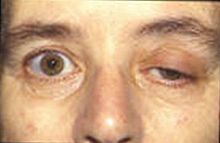 Strabisme chez une personne avec une myasthénie grave qui essaye d'ouvrir ses yeux
Ptosis gauche
Syndrome de Guillain-Barré
Le syndrome de Guillain-Barré (SGB) ou syndrome de Guillain-Barré-Strohl est une maladie auto-immune inflammatoire du système nerveux périphérique. 
Il s'agit aussi de l'une des maladiesneuromusculaires les plus fréquentes.
 La forme habituelle est myélinique (c'est-à-dire par atteinte initiale de la myéline) et guérit le plus souvent en quelques semaines sans séquelles.
 Le SGB est aussi connu sous les noms suivants :
- Polyneuropathie aiguë inflammatoire démyélinisante
- Polyradiculonévrite aiguë idiopathique
- Polynévrite aiguë idiopathique
- Paralysie ascendante de Landry
Causes:
L'origine du syndrome de Guillain-Barré n'est pas connue .
La moitié des cas surviennent quelques jours, voire quelques semaines après une infection virale  (grippe). 
Le syndrome de Guillain-Barré peut également survenir durant la grossesse.
Certains cas sont apparus simultanément à une maladie rare du métabolisme de l'hème (constituant de l'hémoglobine)
Physiopathologie :
Les nerfs du patient atteint du syndrome de Guillain-Barré sont attaqués par son propre système immunitaire. 
À la suite de cette attaque, dite auto-immune, la gaine de myéline est endommagée et les signaux sont ralentis ou modifiés. 
Cette forme concerne presque la totalité des Guillain-Barré des pays occidentaux. 
Rarement l'axone est lui-même atteint, cette forme étant plus fréquente en Asie.
La cible de l'auto-anticorps dans les formes axonales pourrait être un ganglioside16, sucre complexe situé sur les neurones. 
Il semble exister une parenté entre certains antigènes du Campylobacter Jejuni et certains gangliosides, molécules présentes dans le système nerveux, ce qui pourrait expliquer l'auto-immunité17.
 Dans la forme démyélinisante, la cible de l'anticorps n'est pas connue.
Signes et symptômes:
La gravité du syndrome de Guillain-Barré peut varier considérablement.
 Dans sa forme légère, il peut provoquer un gonflement ou une boiterie à type de steppageet, éventuellement, des fourmillements et une faiblesse des membres supérieurs pouvant gêner, brièvement ou durant des jours ou des semaines, le patient dans sa vie de tous les jours.
 Ces signes, accompagnant ou suivant une maladie virale, comme des maux de gorge ou des diarrhées, peuvent être évocateurs de ce syndrome.
À l'inverse de ces formes, un patient peut, à l'autre extrême, être paralysé à un degré plus important et présenter de nombreuses complications, parmi lesquelles:
 - l'incapacité de respirer, 
un pouls anormal, 
une tension artérielle anormale, 
une congestion pulmonaire,  
des infections,
 et des caillots de sang, 
le tout pouvant mettre en danger la vie du patient
Typiquement, le SGB évolue en trois phases successives :
1- Phase d'extension : elle correspond à une apparition rapide, de un jour à quatre semaines d'une faiblesse, conduisant parfois à une franche paralysie. Le déficit affecte les deux côtés du corps de manière relativement identique, il est typiquement ascendant pour toucher les jambes, ensuite les bras, et parfois même les muscles respiratoires et le visage.
2 -Phase de plateau : elle est fonction de la gravité des symptômes, généralement, plus les déficits sont importants, plus cette phase de plateau est longue.
3- Phase de récupération : elle dure plusieurs semaines, parfois des mois, elle se fait à l'inverse de la phase d'extension.
L'examen clinique montre souvent des anomalies sensorielles, telles que des sensations réduites, des engourdissements, des fourmillements ou des douleurs. Les réflexes ostéo-tendineux sont diminués ou abolis.

Fréquemment, il existe une accélération du pouls (tachycardie), une hypertension artérielle. La difficulté respiratoire peut être latente (sans essoufflement marqué) et peut témoigner d'une forme grave.
Diagnostic :
Une hyperprotéinorachie (augmentation de la concentration en protides dans le LCR est habituelle au 10e jour suivant l'apparition des symptômes).
L'électromyographie :  ralentissement ou une absence de conduction nerveuse dans près de 85 % des cas.
Complications :
Il existe quatre principales complications du SGB  :

1- détresse respiratoire : celle-ci peut-être due à une paralysie du diaphragme

2- troubles de la déglutition : due à une paralysie des muscles du pharynx. 

3 -dysautonomie : elle correspond à un dérèglement du système nerveux autonome (ou neurovégétatif) pouvant, dans les cas graves, conduire à un arrêt cardiaque.
 
3 maladie thrombo-embolique veineuse : il faut à la fois prévenir les complications de décubitus et parfois instaurer un traitement anticoagulant.
Traitement :
La prise en charge dans un centre de soins aigus est souhaitable, avec selon les cas, une convalescence dans un centre de rééducation, et un suivi par un programme de rééducation hors hôpital.
1- Les plasmaphérèses Les plasmaphérèses (échanges ou soustractions plasmatiques) ont été utilisées dans des cas graves du syndrome de Guillain-Barré.
 2 -Les gammaglobulines :  (ou immunoglobulines) dans le traitement de la maladie. Ce traitement serait au moins aussi efficace que la plasmaphérèse,